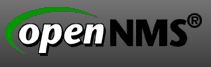 AfNOG 12

Dar-es-salaam, TanzaniaMay 2011Cleven Mmari 
based on Hervey Allen’s template
Introduction
OpenNMS: a network management tool that actively monitors availability of devices and services using automated and directed discovery: 
Gaining Popularity: a great open source networking and network management network software packages.
Portable: Uses JAVA, Postgress DB and runs in *nix, Windows and Macintosh (since ver 1.3.8 now at 1.8.12)
Scalable: Can support up to thousands of devices and services.
Modular: have a lot of plug-ins and you can easily define some
“Admin page Web Interface”
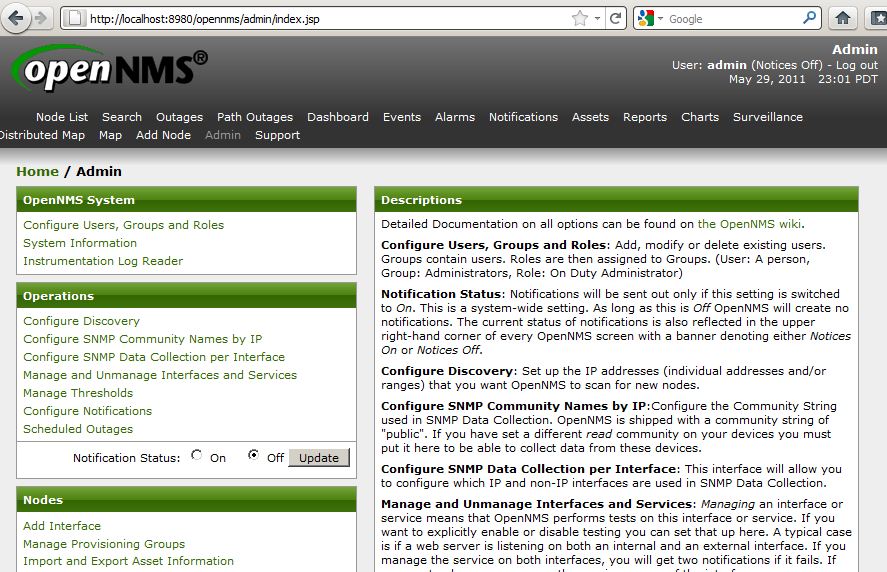 Features: 1
Modular
Type of availability is configured through plug-ins:
The product's architecture is simple enough that writing new plug-ins is fairly easy in the language of your choice.
There are many, many, many plug-ins available.
Features: Plug-Ins or Modular
The openNMS package comes with a number of pre-installed plugins:
 Automatic Layer-2 and Layer-3 link discovery; Automatic Network / Node Discovery and Provisioning;Automatic Service Discovery and Provisioning;Manual Node and Service Provisioning Groups;Path Outage support;Performance Data Collection Protocols:{HTTP,JMX,NSClient, NSClient++,SNMP}

Service Availability and Response Time Monitoring: {BGP sessions;Citrix Metaframe;Database: catalog retrieval, stored procedures (Oracle, Postgres, MySQL, SQL Server, others);Distributed monitoring available for most protocols;DHCP, DNS;FTP;General Purpose Monitor for small-scale monitoring via arbitrary commands;HTTP, HTTPS Response Code and Page Content Verification (on standard and non-standard ports);HTTP / HTTPS Page Sequence Monitoring (user simulation);ICMP Ping, StrafePing (similar to and inspired by SmokePing);LDAP, LDAPS;Mail: SMTP, POP3, IMAP, Lotus Domino IIOP;Mail Transport Monitor (round-trip SMTP - POP3/IMAP delivery test);Nagios Plugins (via NRPE), NSClient, NSClient++;Network Time Protocol (NTP);Passive (non-IP) services;RADIUS authentication;Remote CLI: SSH, Telnet;SNMP (any OID, scalar or tabular);Trivial time protocol (Unix, Windows);Windows services status There are many more available (e.g.)...
http://www.opennms.org/documentation/java-apidocs-stable/org/opennms/netmgt/capsd/plugins/package-summary.html
Services Available by Default
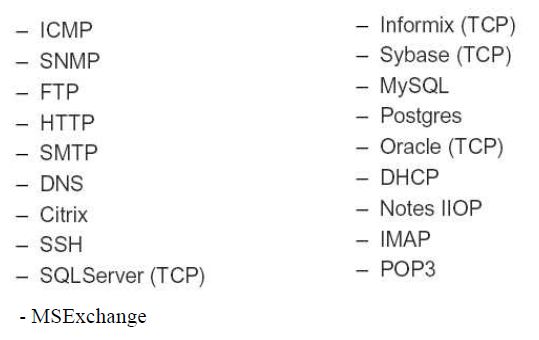 Features: 2
Portable and Scalable
Based in Java and use postgress DB
Available in *nix, Windows and MacOS
Feature 3
Automated and Directed Discovery
Add interfaces (IPs) and auto discover and monitor your network
Add define and add manually.
Components
• PostgreSql
• SNMP Stack
• Jrobin (http://www.jrobin.org/)
• Tomcat
• Castor: data binding framework for Java
The Three "Halves" of OpenNMS
Service Scanning: Is a given network service available?
 SNMP Data Collection: Traditional network performance measurement via SNMP
Event Management and Notification
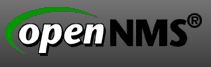 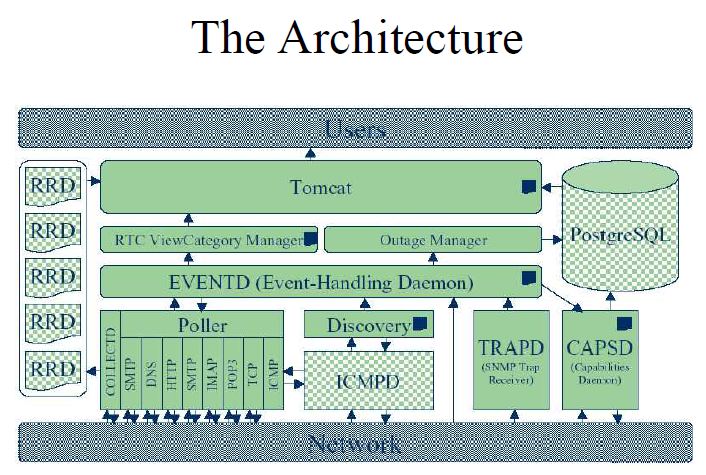 Now you can generate“Availability Reports”
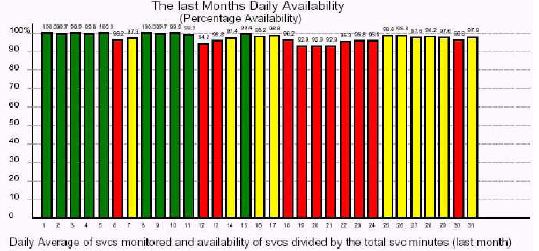 SNMP Data Collection
OpenNMS uses RRDtool (the end result of MRTG) to store and graph SNMP data.
Configurable: the polling interval, data collection and how the data is stored.
Custom Reports: Almost any report possible with RRDtool can be built into OpenNMS.
Data Collection Configuration example
<group name = "signalQuality_DOWN" ifType = "128">
<mibObj oid=".1.3.6.1.2.1.10.127.1.1.4.1.2" instance="ifIndex"
alias="sigQUnerroreds_DN" type="counter"/>
<mibObj oid=".1.3.6.1.2.1.10.127.1.1.4.1.3" instance="ifIndex"
alias="sigQCorrecteds_DN" type="counter"/>
<mibObj oid=".1.3.6.1.2.1.10.127.1.1.4.1.4" instance="ifIndex"
alias="sigQUncorrect_DN" type="counter"/>
<mibObj oid=".1.3.6.1.2.1.10.127.1.1.4.1.5" instance="ifIndex"
alias="sigQSignalNoise_DN" type="integer"/>
<mibObj oid=".1.3.6.1.2.1.10.127.1.1.4.1.6" instance="ifIndex"
alias="sigQMicroreflec_DN" type="integer"/>
</group>
Events and Notification
OpenNMS new versions (after 1.4.x) added maps.
Can receive both internal and external
(SNMP Trap) events. Automatic actions
can be built to execute on event reception.
Events can trigger Notifications
Notifications walk a "destination path" to insure that alerts reach the proper people.
Events configuration example
<event>
<mask>
<maskelement>
<mename>id</mename>
<mevalue>.1.3.6.1.4.1.9.9.33.2</mevalue>
</maskelement>
<maskelement>
<mename>generic</mename>
<mevalue>6</mevalue>
</maskelement>
<maskelement>
<mename>specific</mename>
<mevalue>2</mevalue>
</maskelement>
</mask>
<uei>uei.opennms.org/vendor/Cisco/traps/cipCsnaLlc2ConnectionLimitExceeded</uei>
<event-label>CISCO-CIPCSNA-MIB defined trap event: cipCsnaLlc2ConnectionLimitExceeded</event-label>
<descr>This trap indicates that a connection .....
</descr>
<logmsg dest='logndisplay'>&lt;p&gt;Cisco Event: Connection Limit Exceeded.&lt;/p&gt;</logmsg>
<severity>
Configuration Files
Located in $OPENNMS_HOME/etc(http://www.opennms.org/wiki/Configuration_File_Index)
Important files include:
javamail-configuration.properties	The config file for email configuration
opennms.properties		Main configuration file.
*.properties & *.properties	 All other configuration
Some References
http://jeffgehlbach.com/?p=118
OpenNMS project http://www.opennms.org